Figure 3. Cortical size. (Top) The mean depths of 4 cytoarchitectonic segments of the paracentral lobule (±the standard ...
Cereb Cortex, Volume 17, Issue 12, December 2007, Pages 2961–2971, https://doi.org/10.1093/cercor/bhm024
The content of this slide may be subject to copyright: please see the slide notes for details.
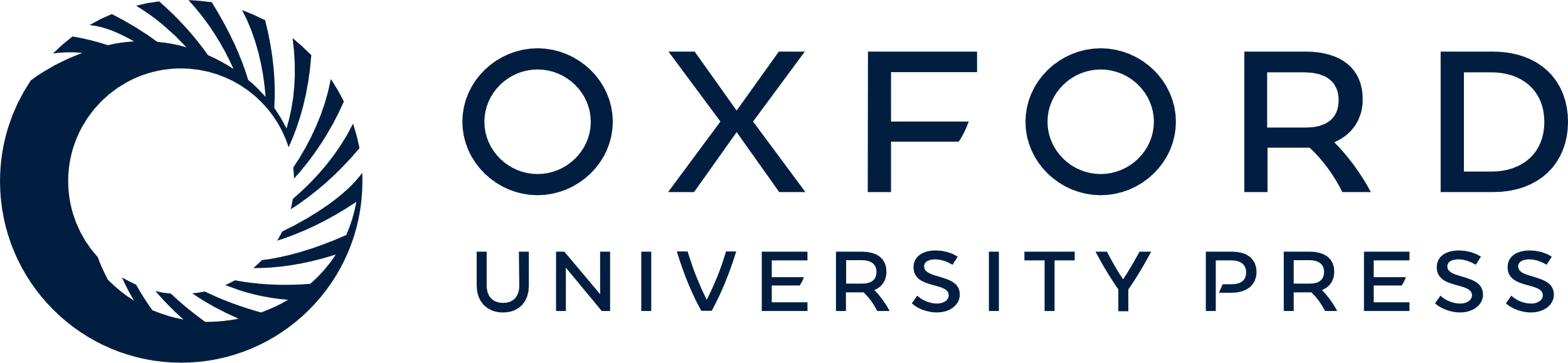 [Speaker Notes: Figure 3. Cortical size. (Top) The mean depths of 4 cytoarchitectonic segments of the paracentral lobule (±the standard error of the mean) were measured. These segments included areas 2, 3a, and 3b of somatosensory cortex and area 4 of motor cortex. (Middle) The total cross-sectional area (left) and the total volume (right) of cortical areas 3a and 3b are depicted. The latter is the sum of the volumes of the individual layers. These data are provided in the graph at the bottom. Notations are as in the caption of Figure 2.


Unless provided in the caption above, the following copyright applies to the content of this slide: © The Author 2007. Published by Oxford University Press. All rights reserved. For permissions, please e-mail: journals.permissions@oxfordjournals.org]